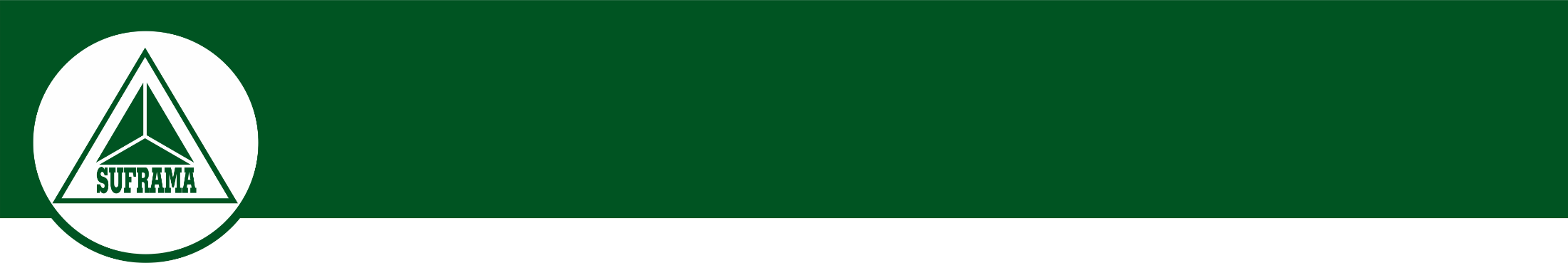 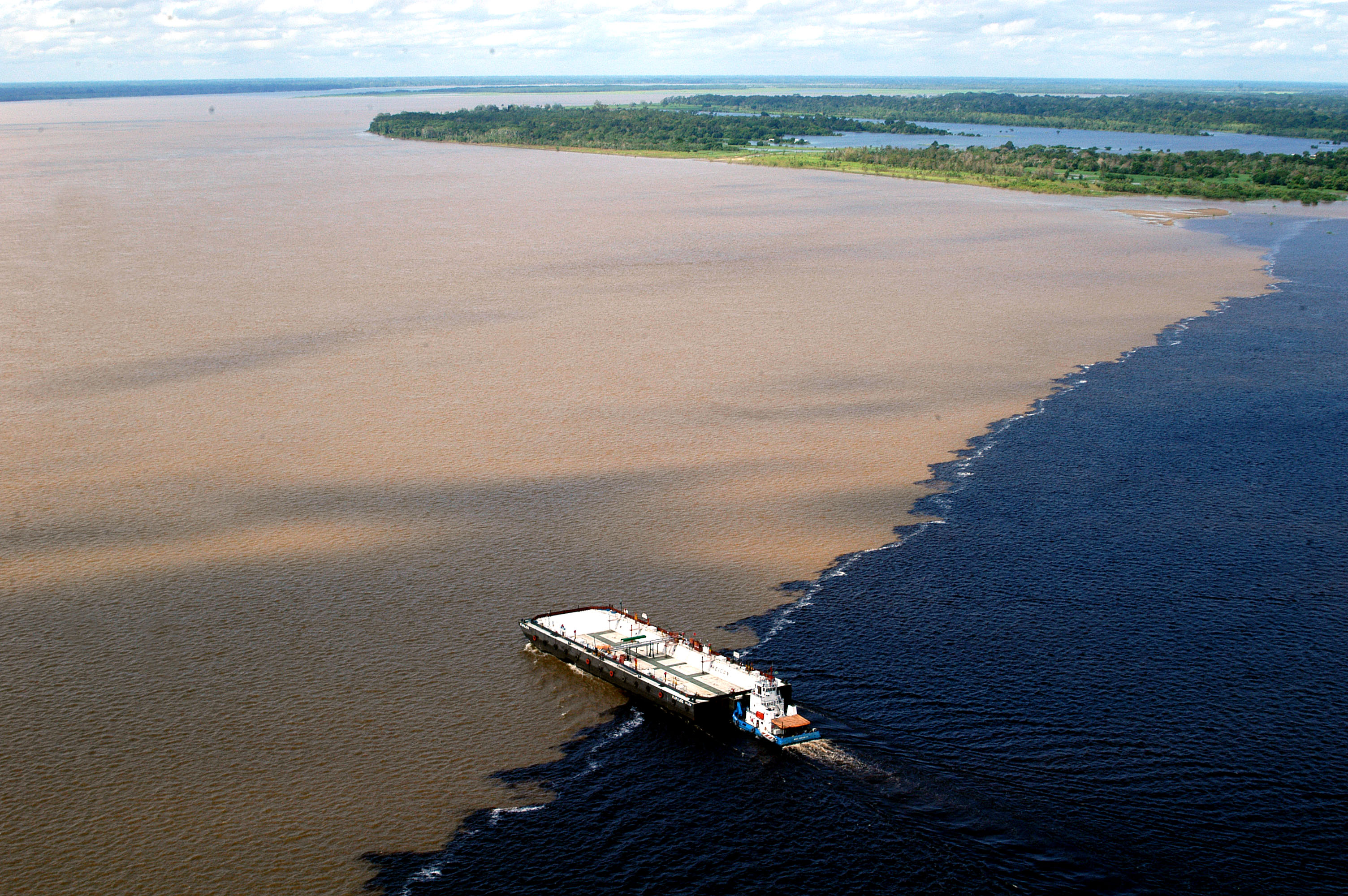 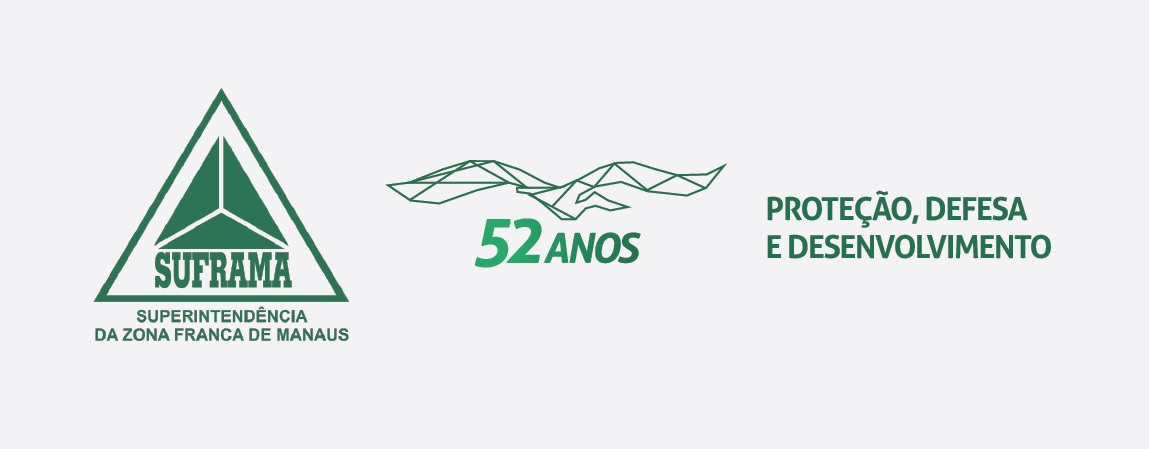 Superintendência da Zona Franca de Manaus – SUFRAMA
SUFRAMA
Estados com Atuação da SUFRAMA
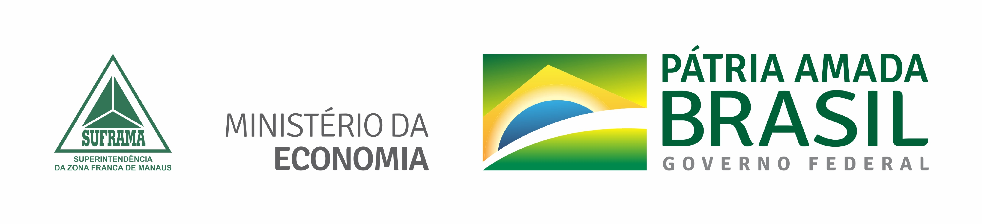 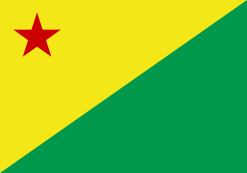 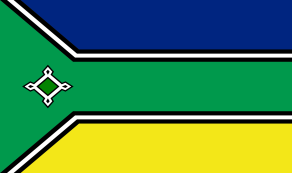 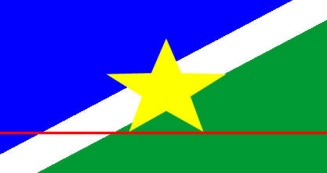 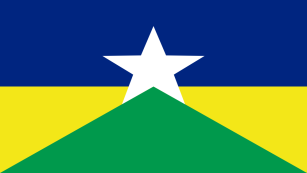 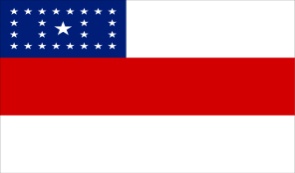 Estado do Amazonas
Estado de Roraima
Estado do Amapá
Estado de Rondônia
Estado do Acre
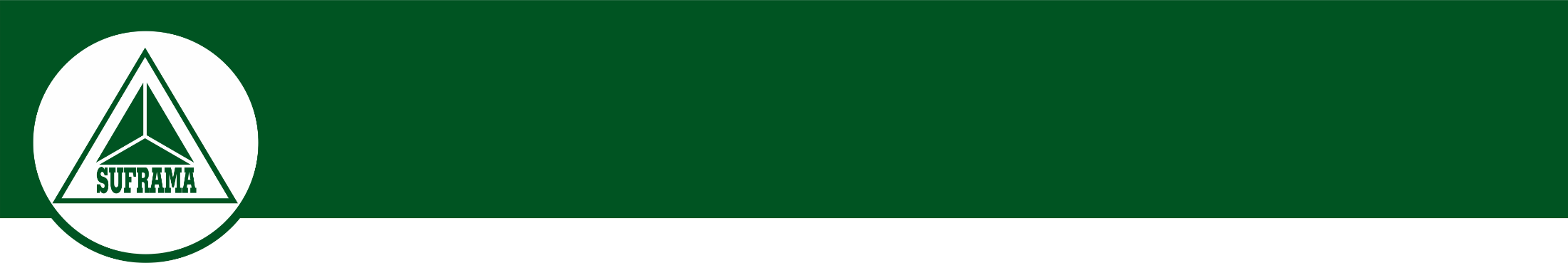 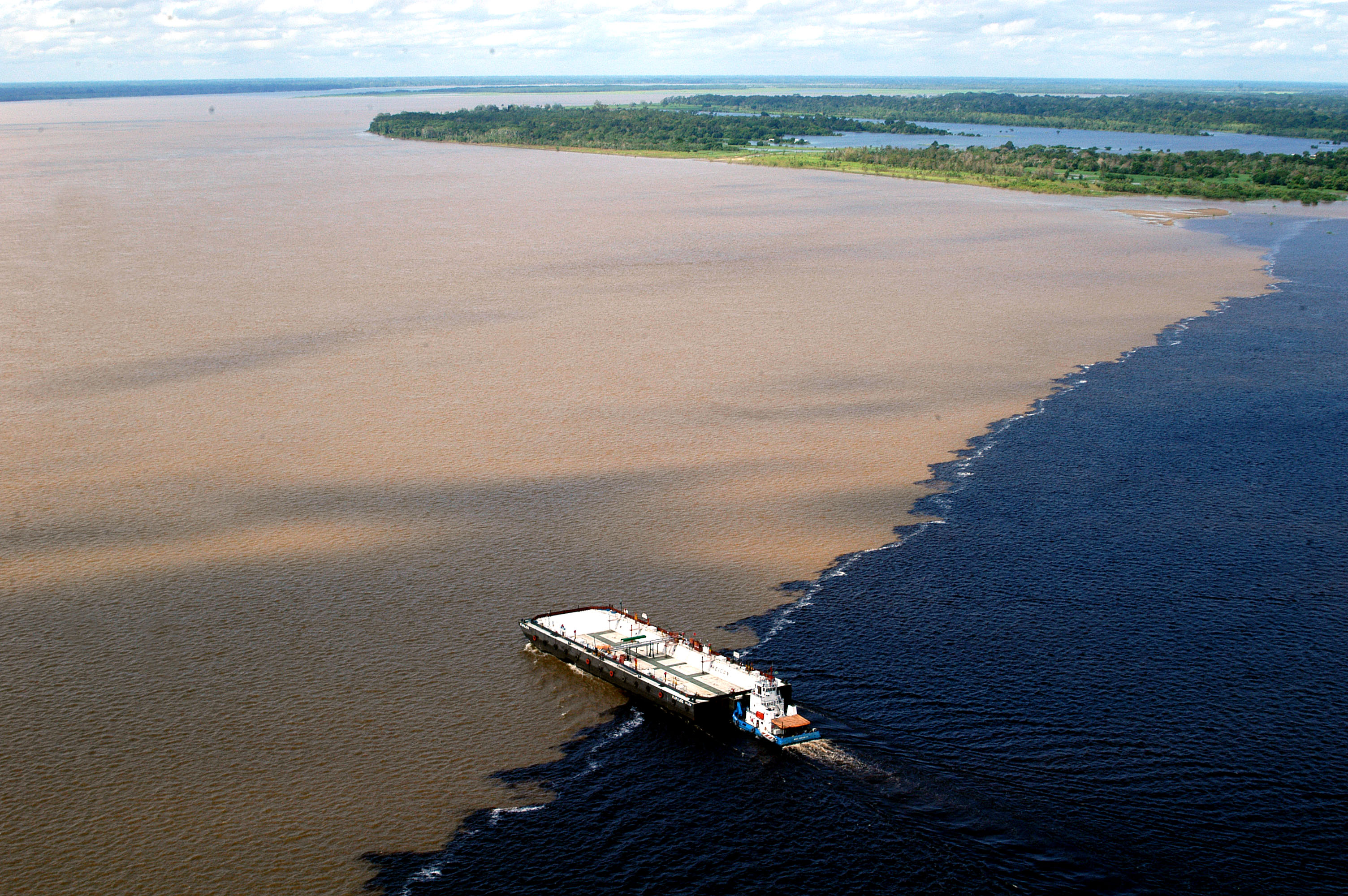 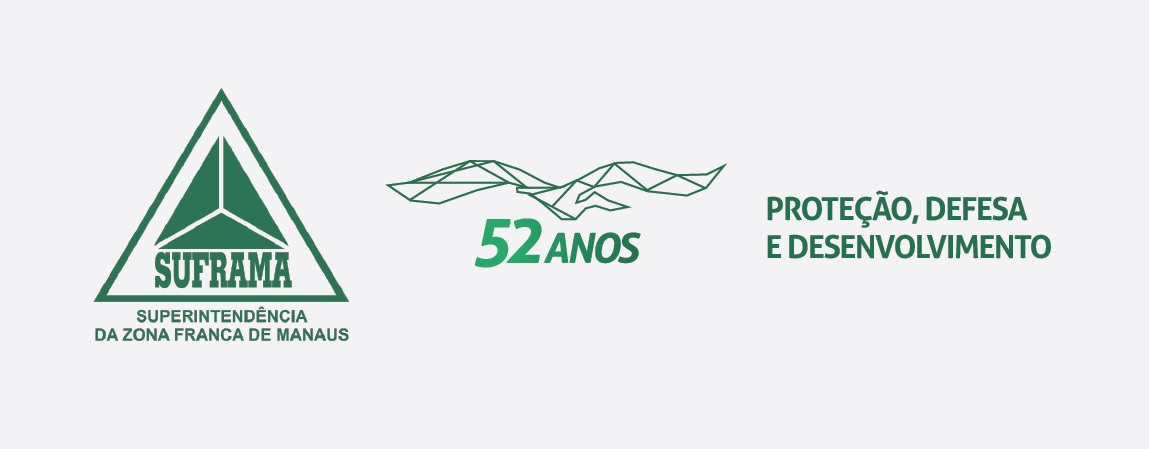 Superintendência da Zona Franca de Manaus – SUFRAMA
Audiência Pública - Comissão de Desenvolvimento, Indústria, Comércio e Serviços.
Debater a política de Comércio Exterior do Brasil
11 de Abril de 2019
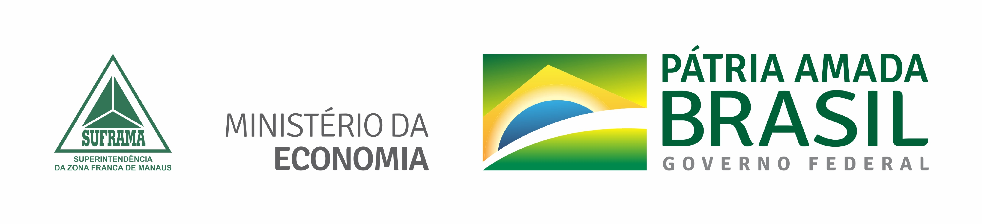 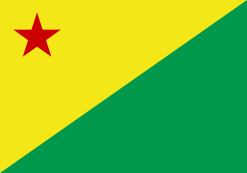 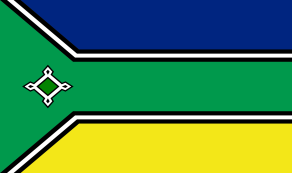 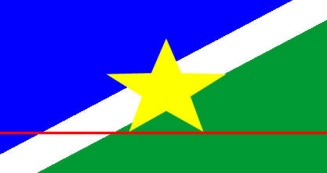 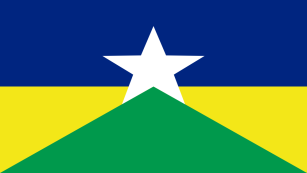 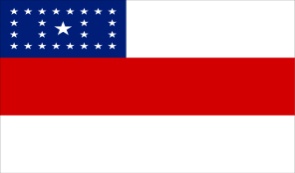 Estado do Amazonas
Estado de Roraima
Estado do Amapá
Estado de Rondônia
Estado do Acre
PRESIDÊNCIA DA REPÚBLICA
Ministério da Economia
Secretaria Especial de
 Produtividade, Emprego
e Competividade
SUFRAMA
Zona Franca de Manaus - SUFRAMA
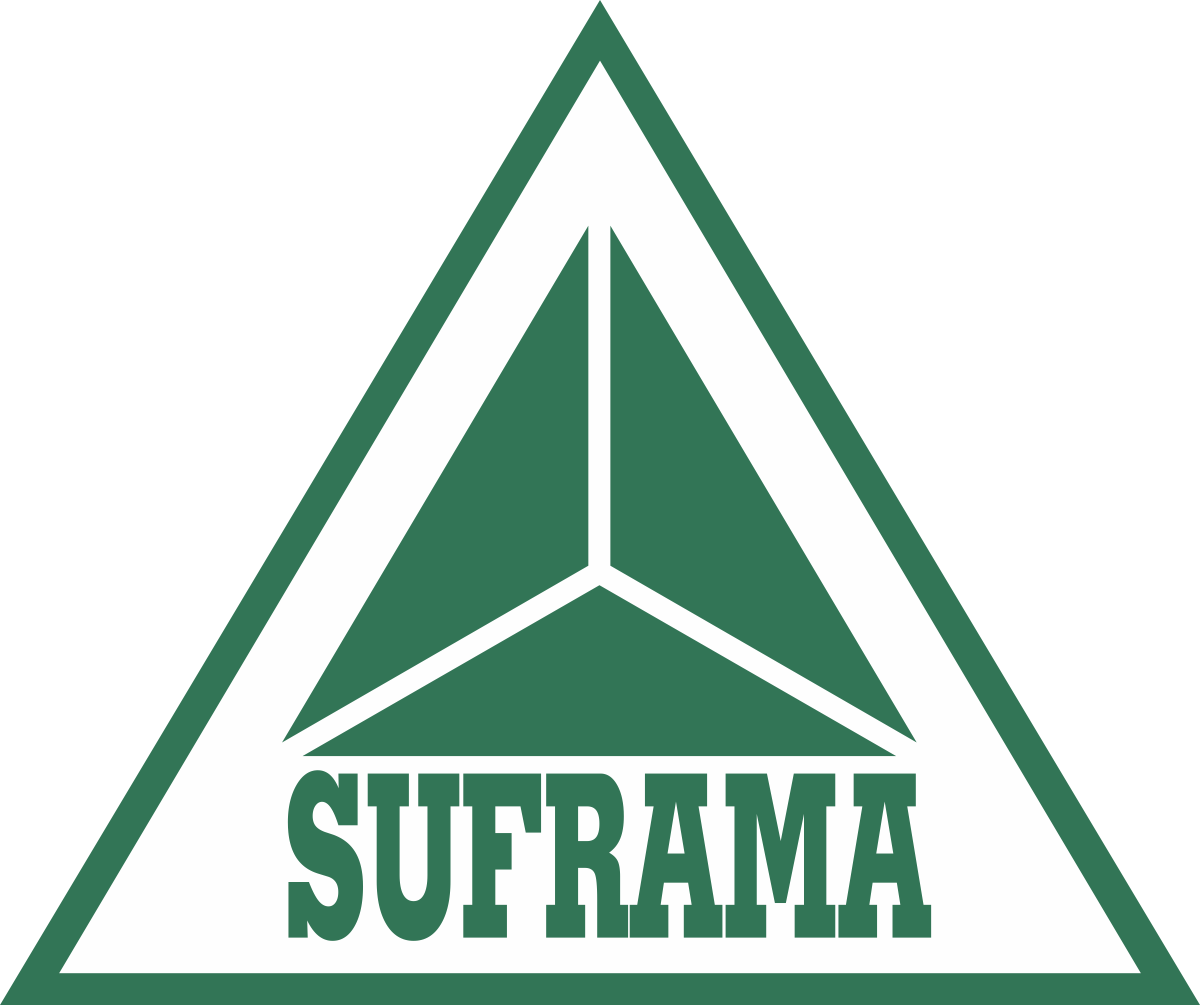 Órgão da Administração Pública Federal, vinculado ao Ministério da Economia (ME) e a Secretaria Especial de Produtividade, Emprego e Competitividade (SEPEC). Seu objetivo é administrar e controlar os incentivos fiscais concedidos às empresas instaladas na Zona Franca de Manaus, bem como  promover estratégias de desenvolvimento para a Amazônia Ocidental, assumindo, assim,  o papel de agência de promoção de investimentos.
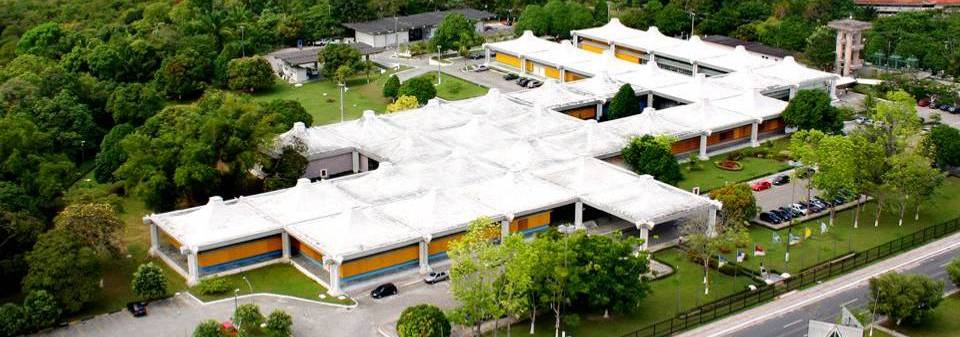 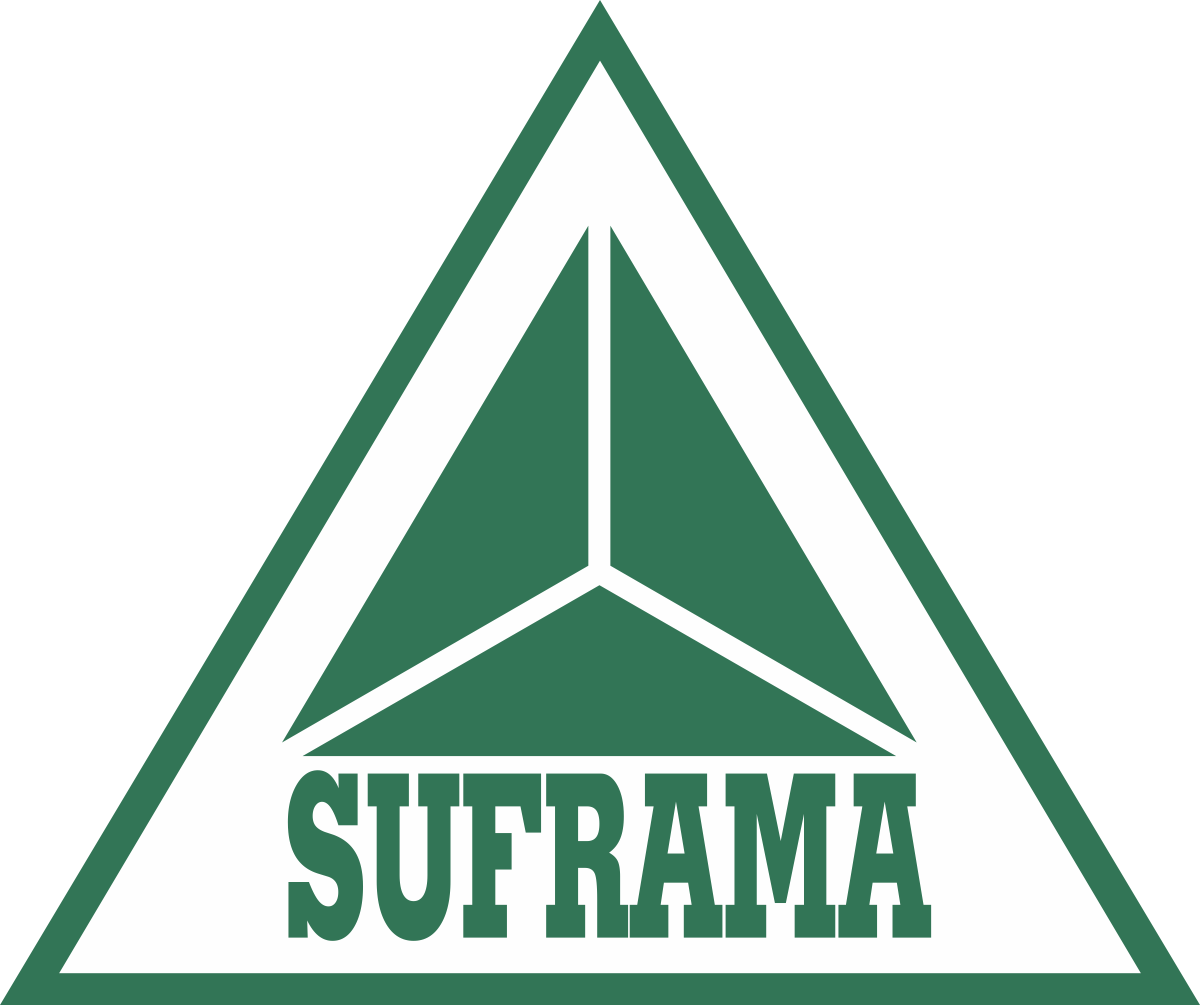 Comissão de Desenvolvimento, Indústria, Comércio e Serviços
PORTARIA Nº 219, DE 25 DE FEVEREIRO DE 2019
Altera para zero por cento as alíquotas do Imposto de Importação incidentes sobre os Bens de Informática e Telecomunicação que menciona, na condição de Ex-Tarifários.
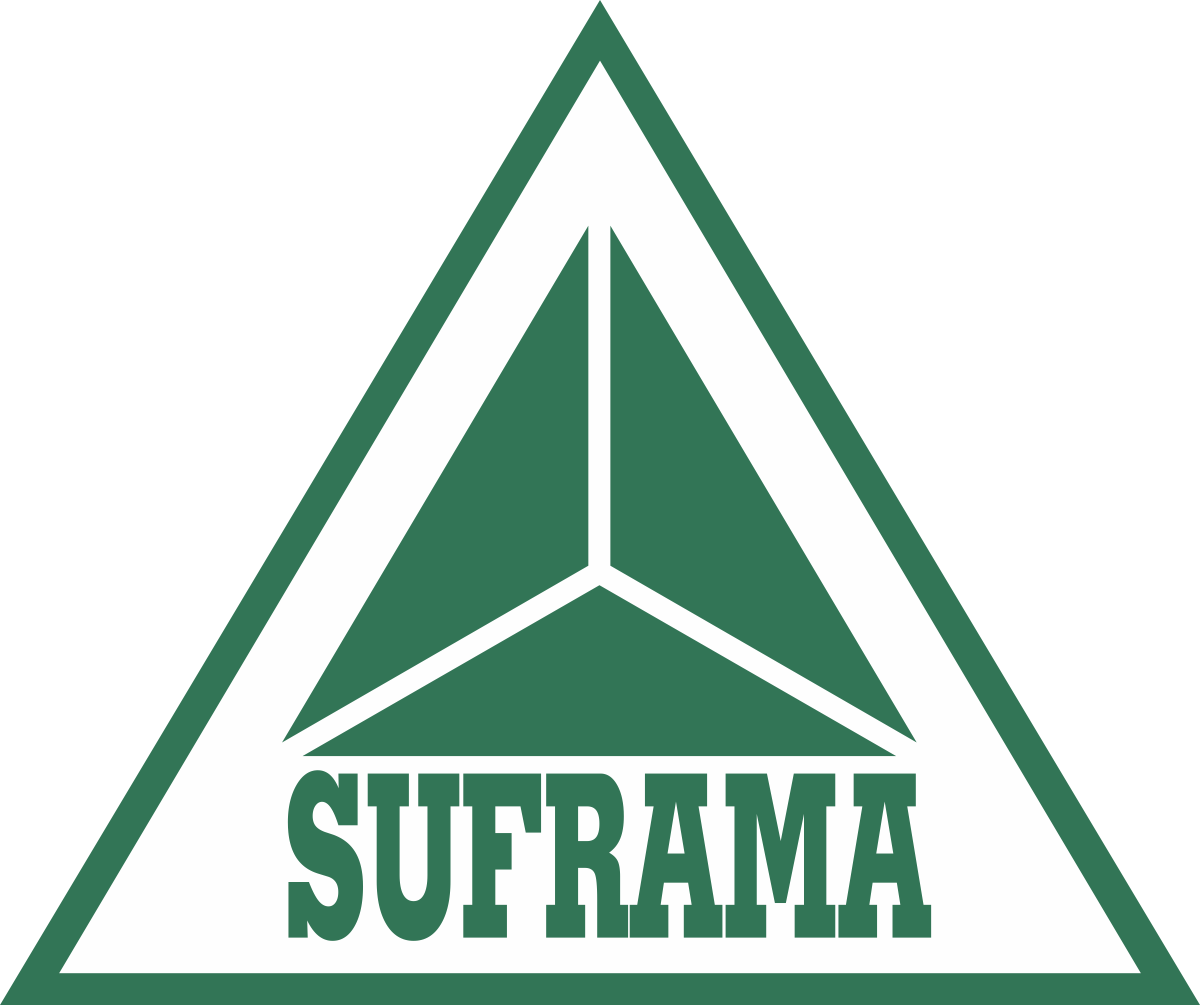 Comissão de Desenvolvimento, Indústria, Comércio e Serviços
PORTARIA Nº 220, DE 25 DE FEVEREIRO DE 2019
Altera para zero por cento as alíquotas do Imposto de Importação incidentes sobre os Bens de Capital que menciona, na condição de Ex-Tarifários.
Consequências para ZFM:
- Não há impacto nos empregos e nas industrias uma vez que não há produção no PIM dos produtos descritos nos ex-tarifários.
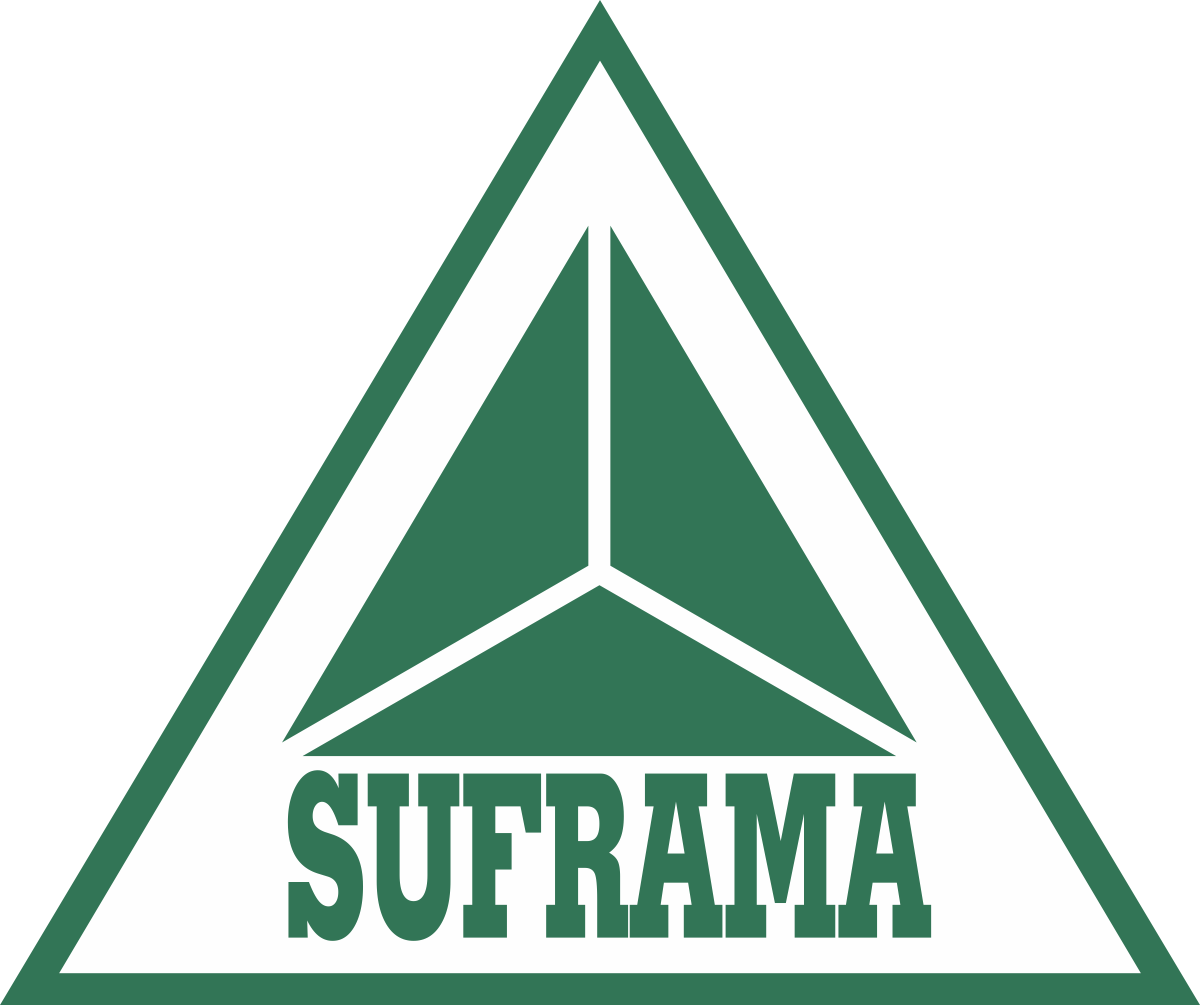 Comissão de Desenvolvimento, Indústria, Comércio e Serviços
O que é ex-tarifário?
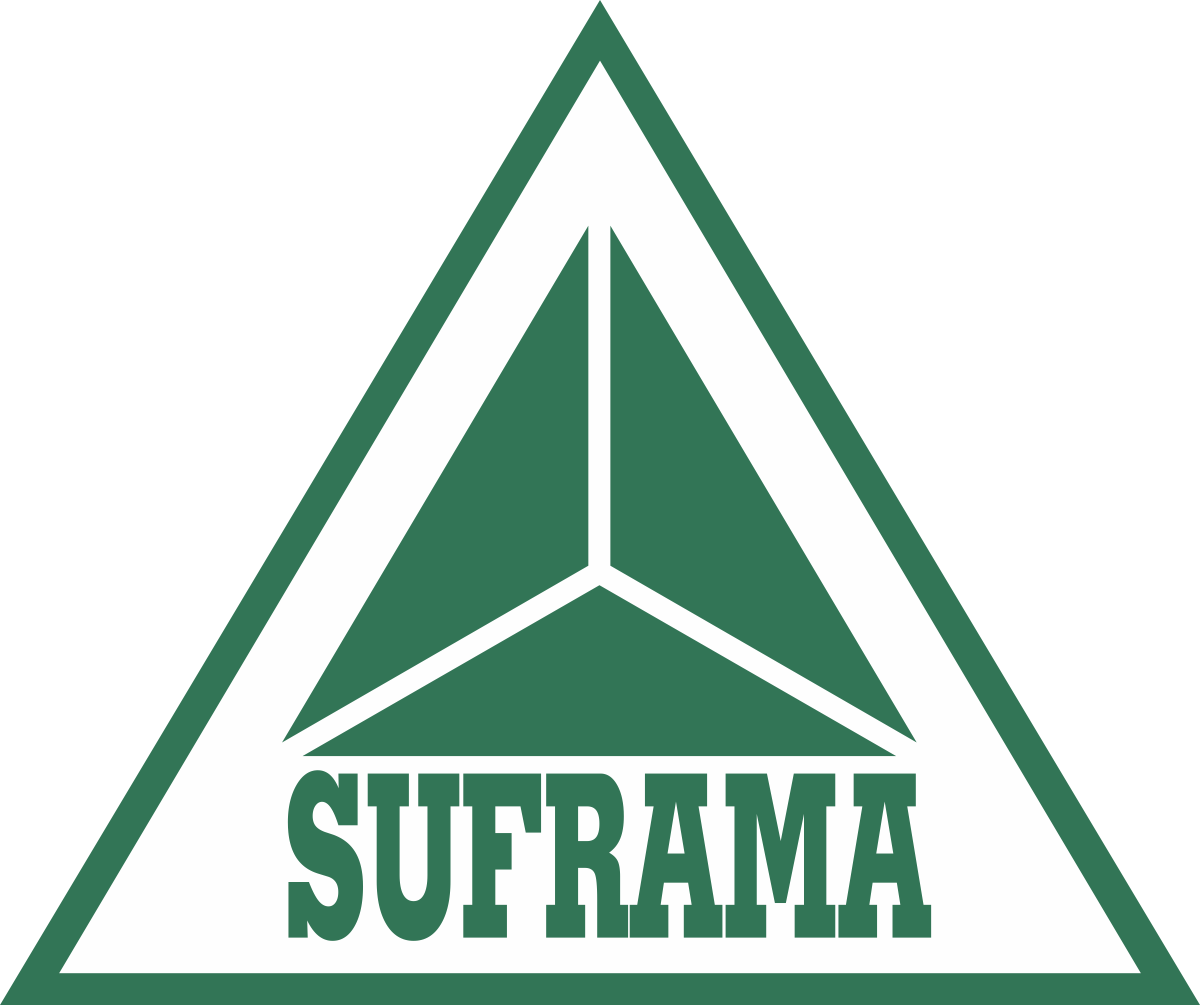 Comissão de Desenvolvimento, Indústria, Comércio e Serviços
Critérios de criação de ex-tarifário.
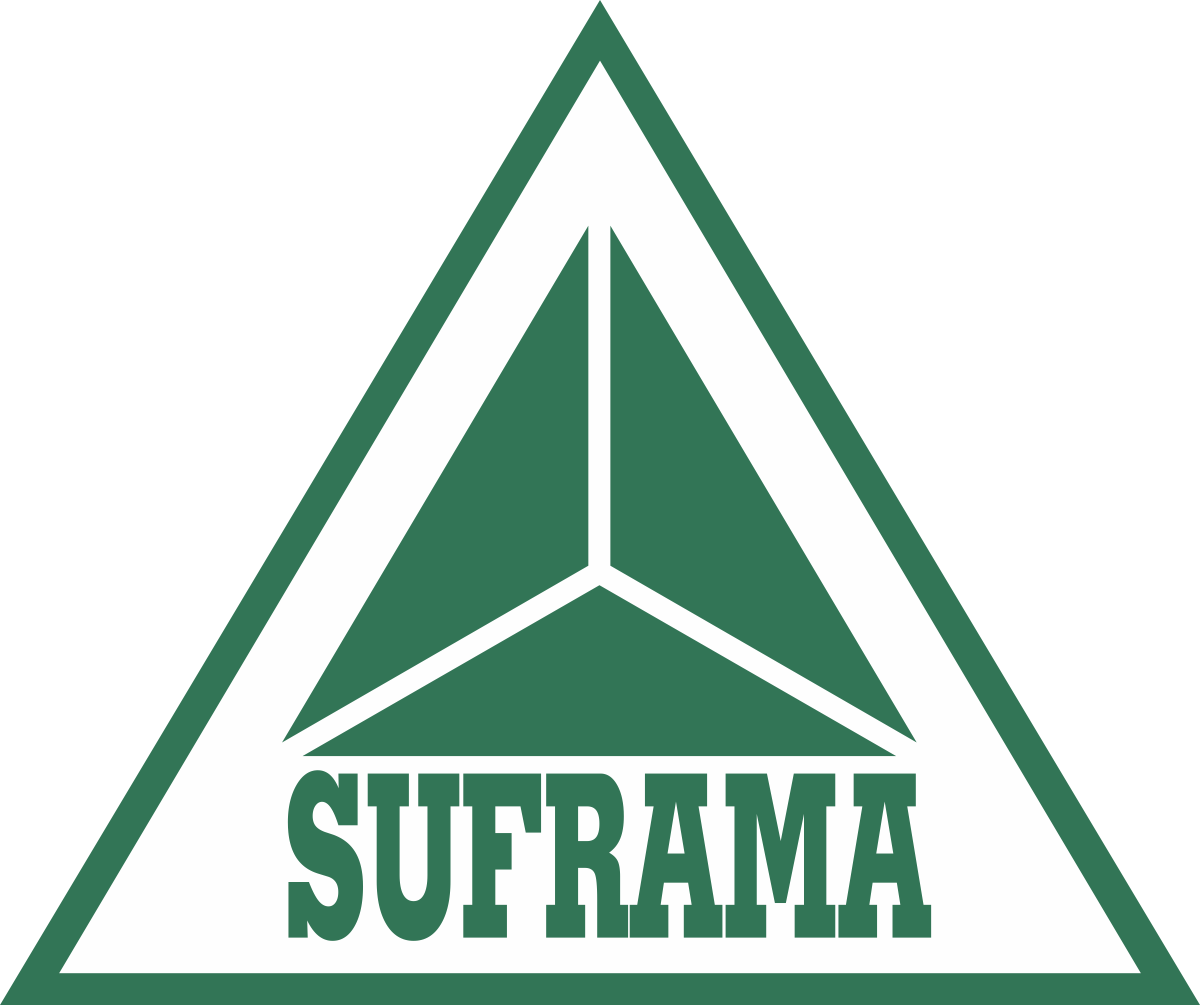 Comissão de Desenvolvimento, Indústria, Comércio e Serviços
Apuração de existência de produção nacional.
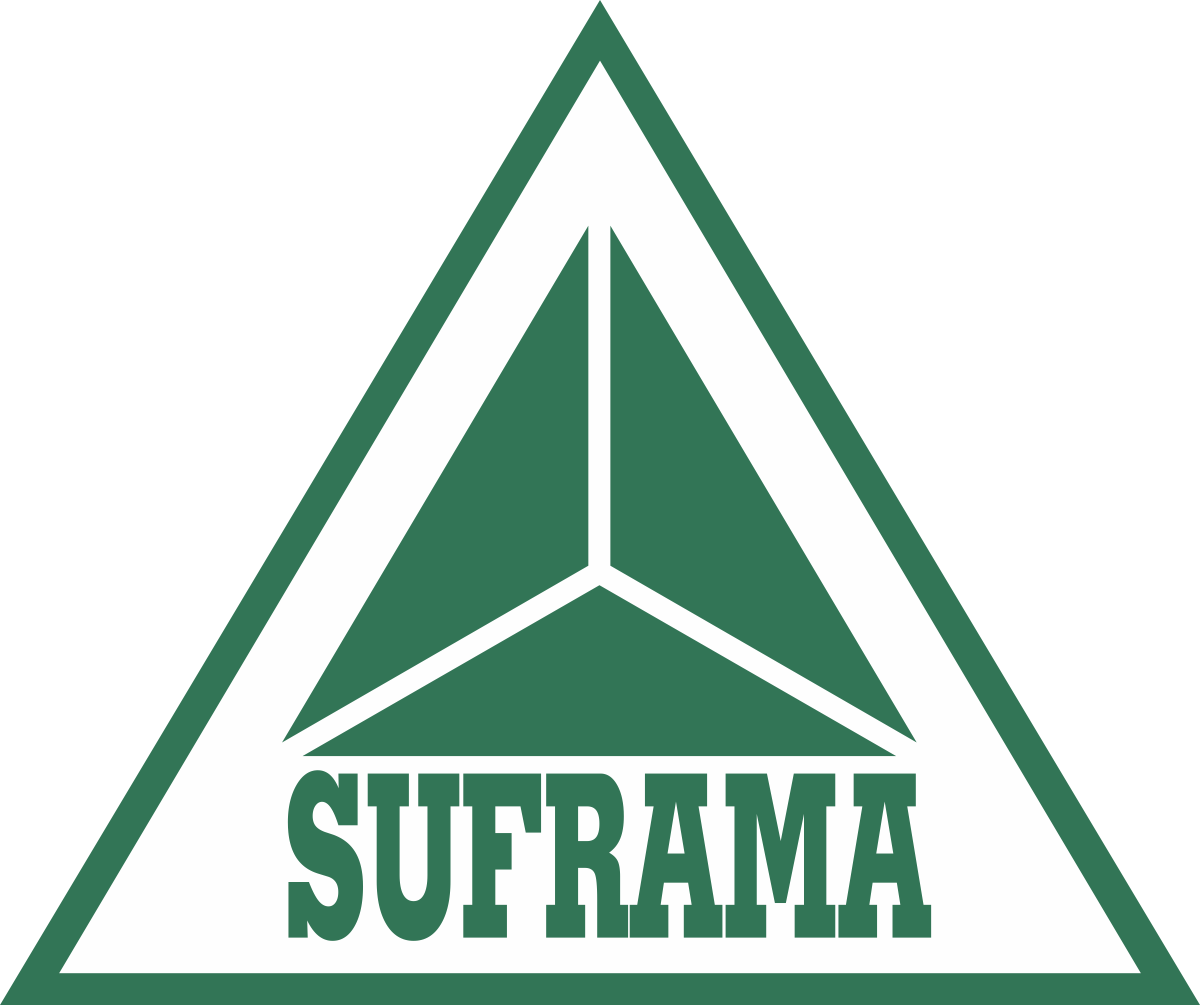 Comissão de Desenvolvimento, Indústria, Comércio e Serviços
Apuração de existência de produção nacional.
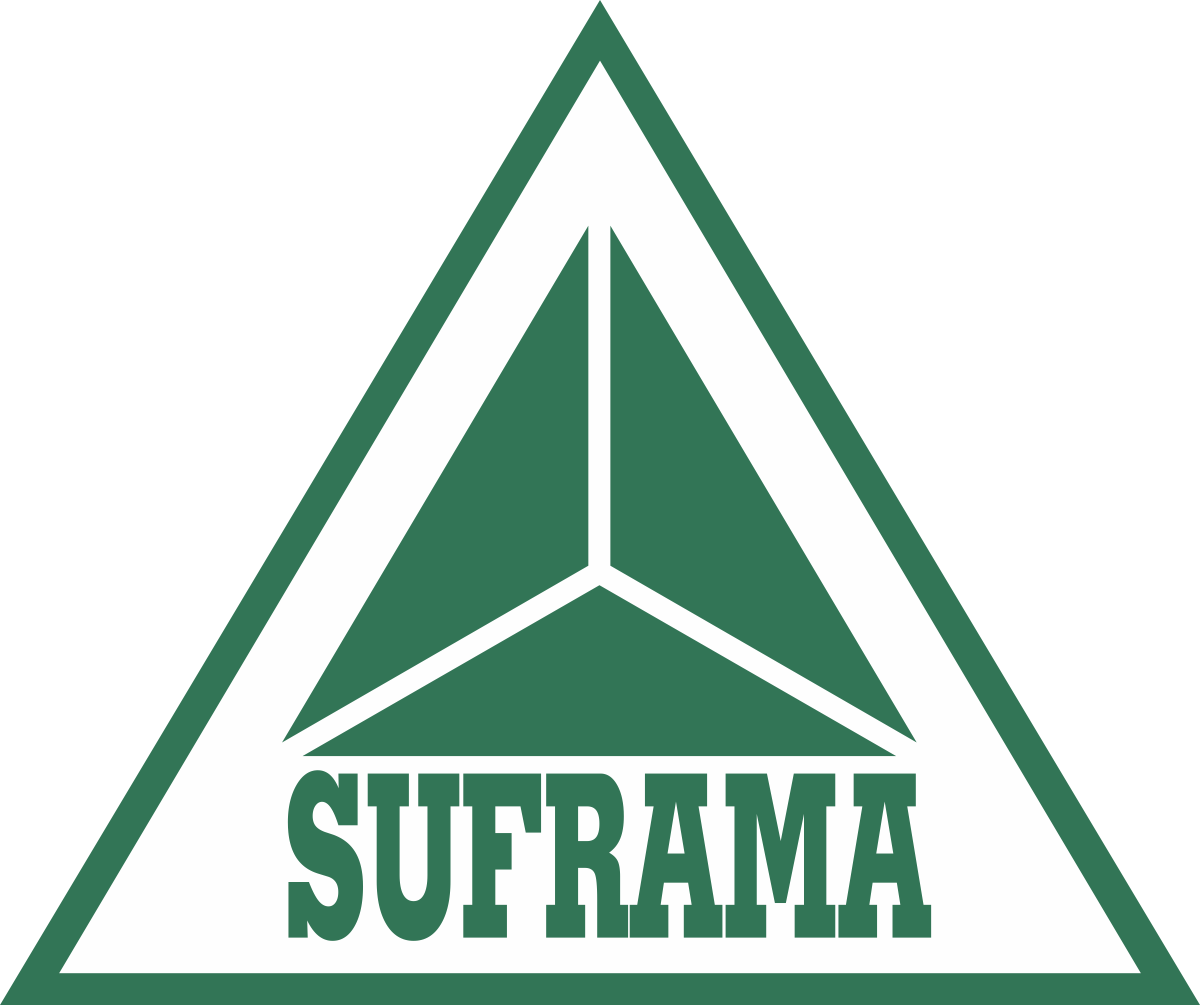 Comissão de Desenvolvimento, Indústria, Comércio e Serviços
Atuação da SUFRAMA nos Grupos Técnicos Tarifários
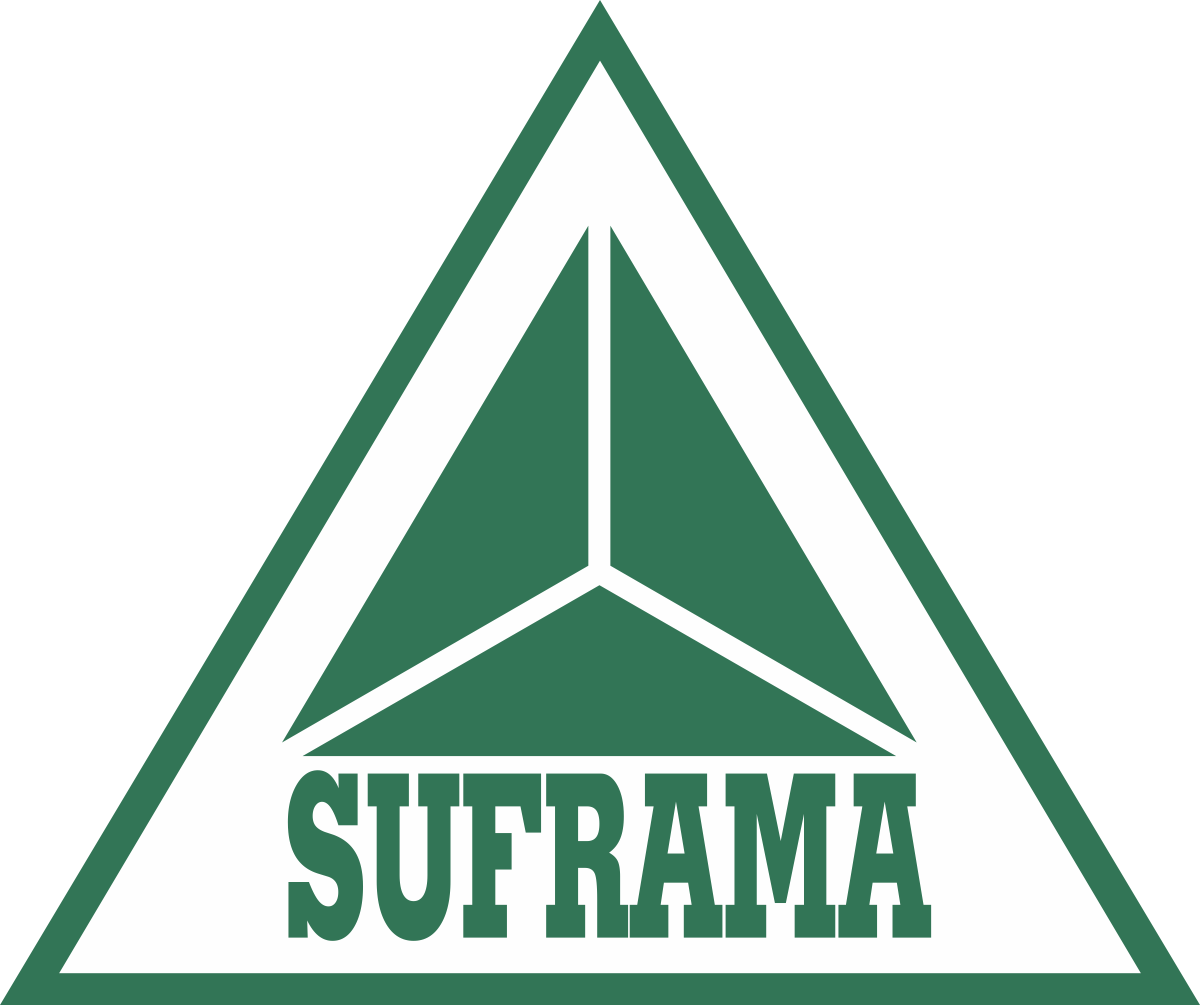 Comissão de Desenvolvimento, Indústria, Comércio e Serviços
Panorama – Exportações do Amazonas
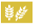 PRODUTOS BÁSICOS
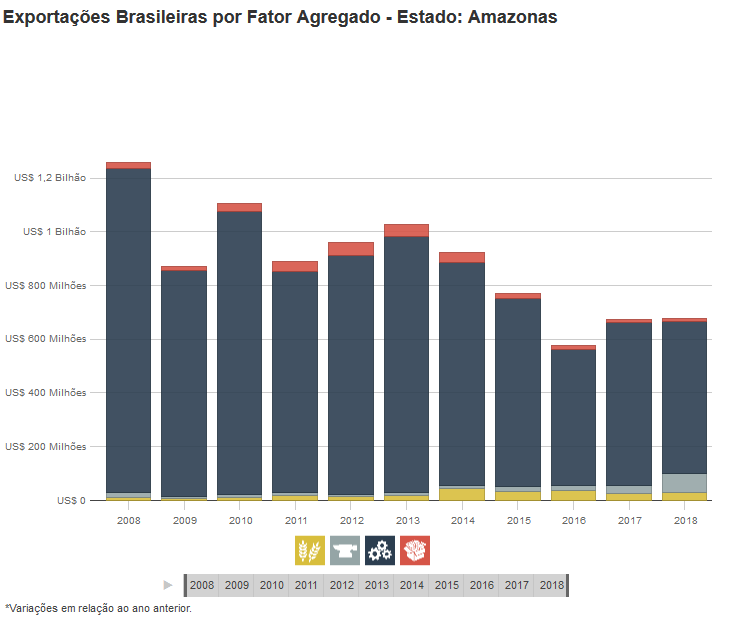 PRODUTOS SEMIMANUFATURADOS
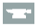 PRODUTOS MANUFATURADOS
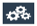 OPERAÇÕES ESPECIAIS
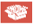 FONTE: COMEXVIS/ME
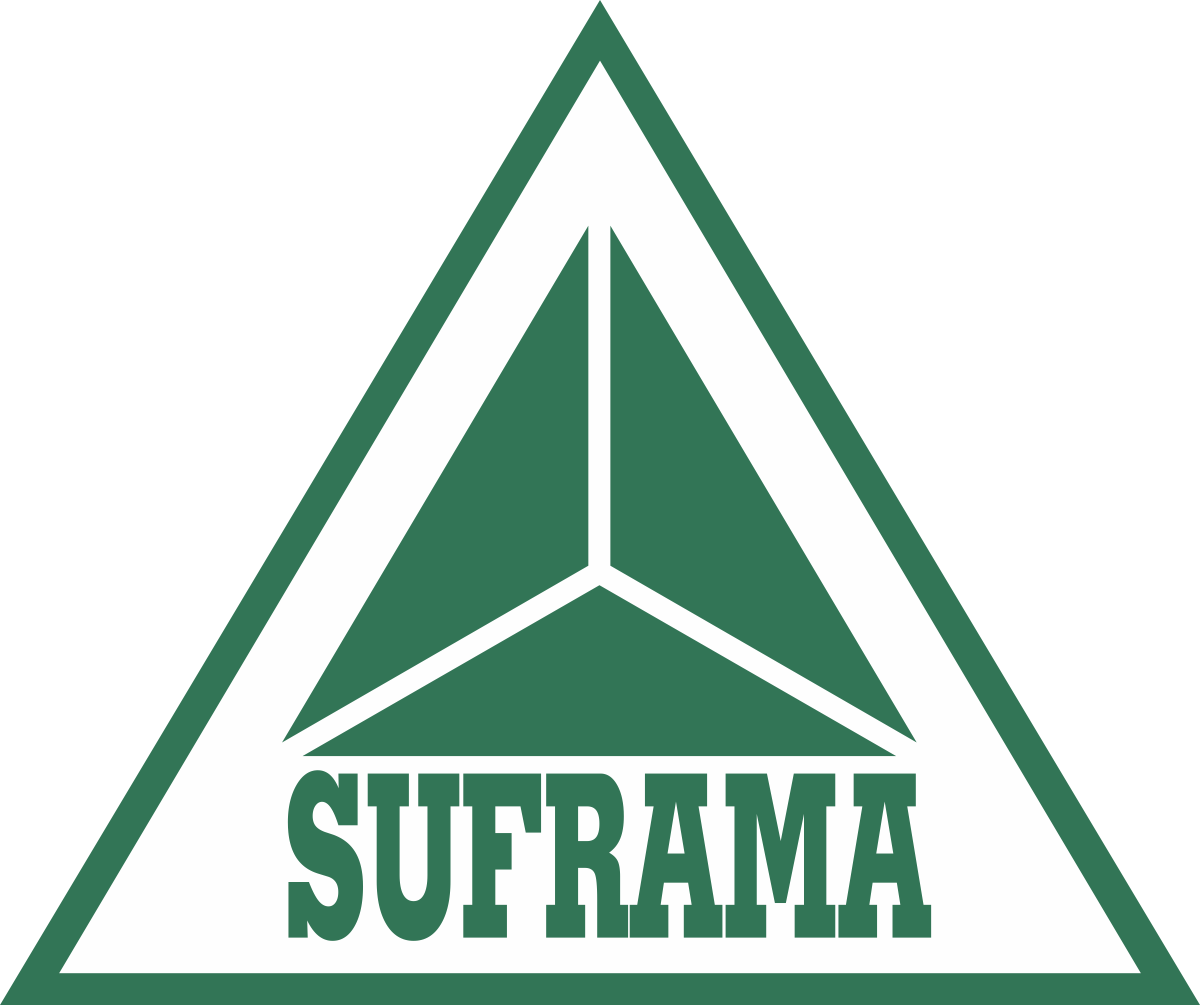 Comissão de Desenvolvimento, Indústria, Comércio e Serviços
Panorama – Exportações do Amazonas
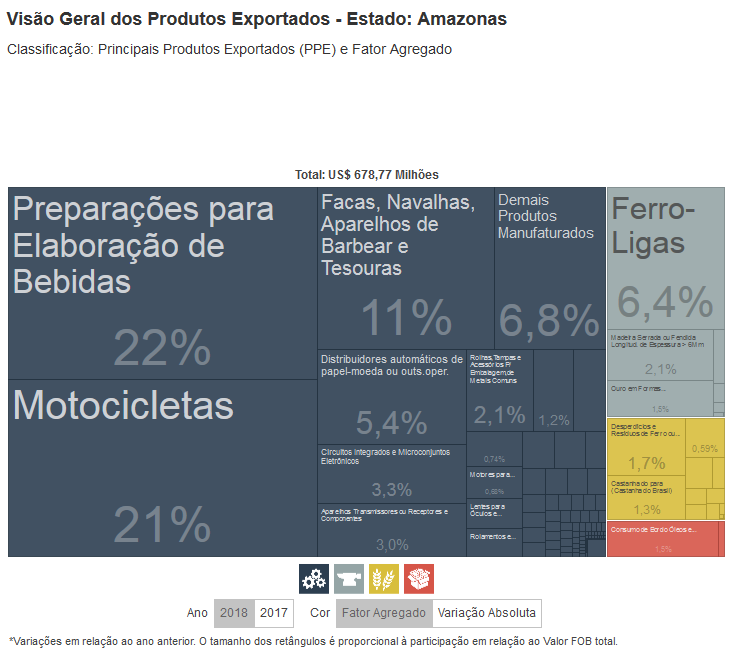 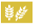 PRODUTOS BÁSICOS
PRODUTOS SEMIMANUFATURADOS
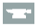 PRODUTOS MANUFATURADOS
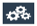 OPERAÇÕES ESPECIAIS
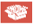 FONTE: COMEXVIS/ME
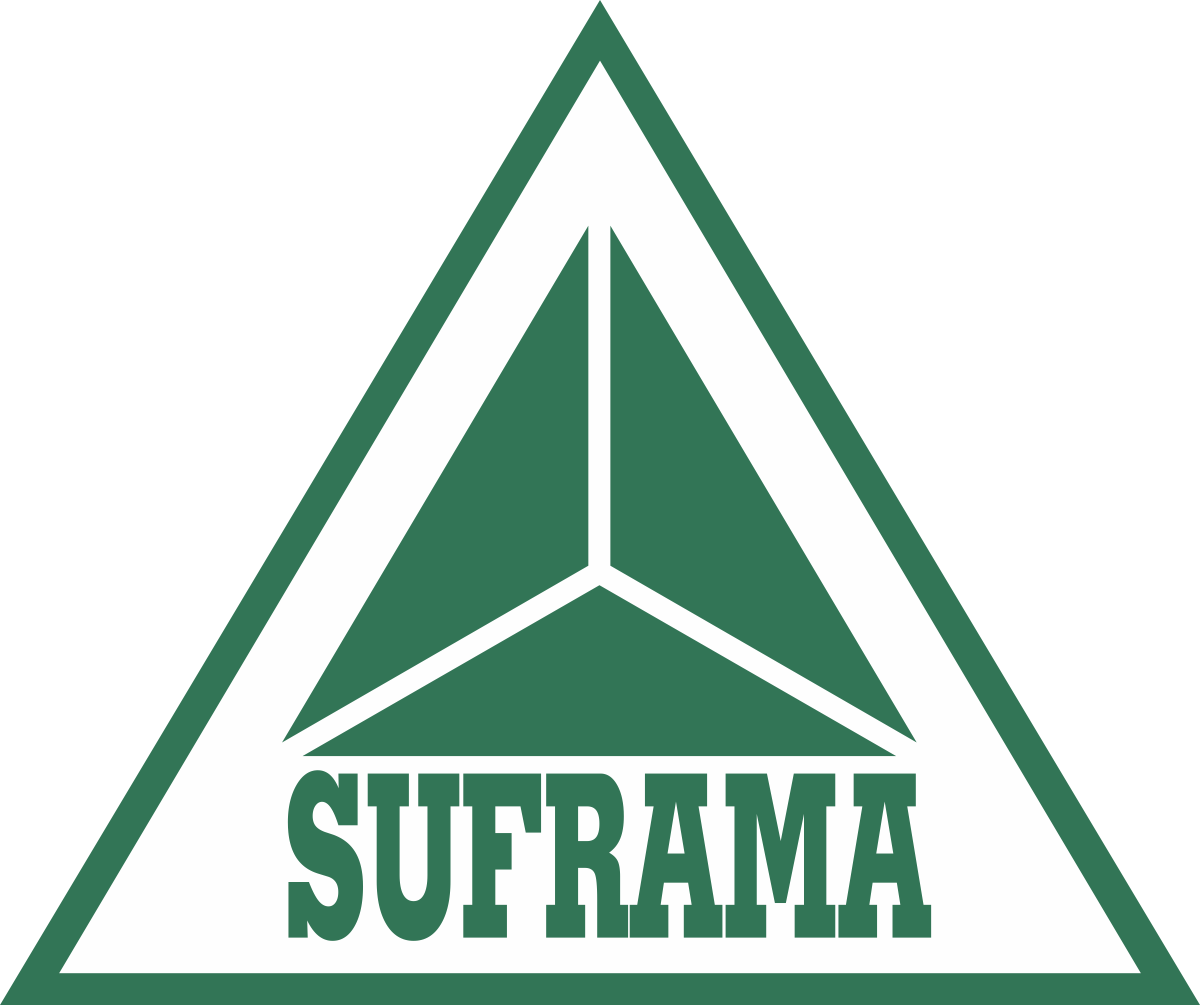 Comissão de Desenvolvimento, Indústria, Comércio e Serviços
Panorama – Exportações do Amazonas
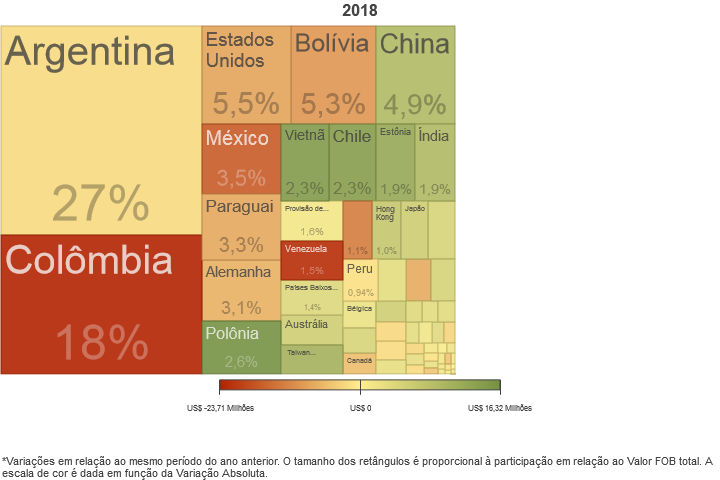 FONTE: COMEXVIS/ME
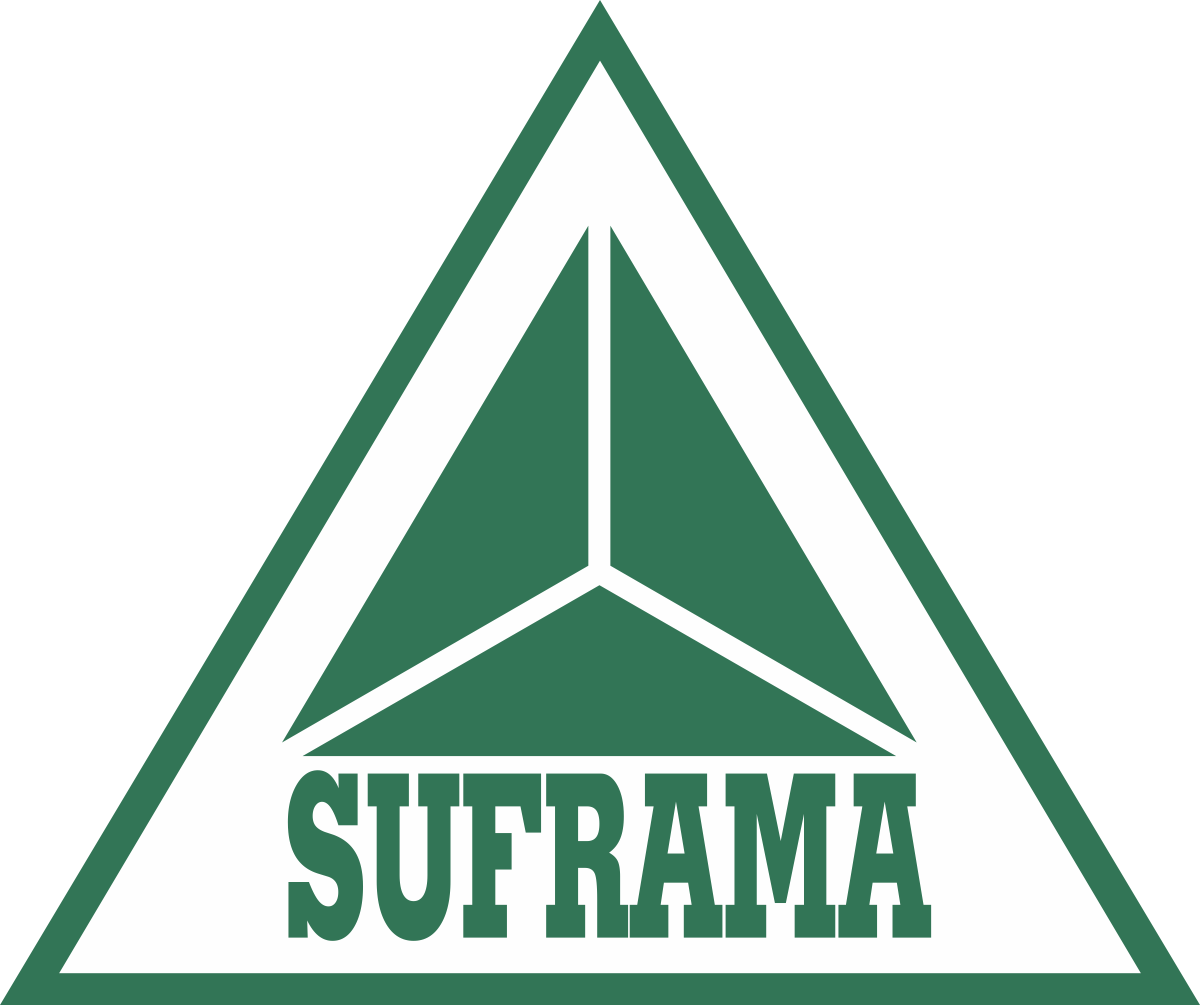 Comissão de Desenvolvimento, Indústria, Comércio e Serviços
Propostas da Suframa – Comércio Exterior
-Melhoria da Infraestrutura Logística de Transportes (Portos, Rodovias, Aeroportos e Hidrovias);

-Plano de Atração de Investimentos da Suframa;

-Participação nas negociações internacionais para abertura de novos mercados; 

-Disseminação da Cultura Exportadora por meio das ações do Plano Nacional da Cultura Exportadora (PNCE);

-Interlocução com a iniciativa privada para identificação dos gargalos à exportação, a fim de desburocratizar o processo e torná-lo eficiente;

-Desenvolvimento de produtos na região.
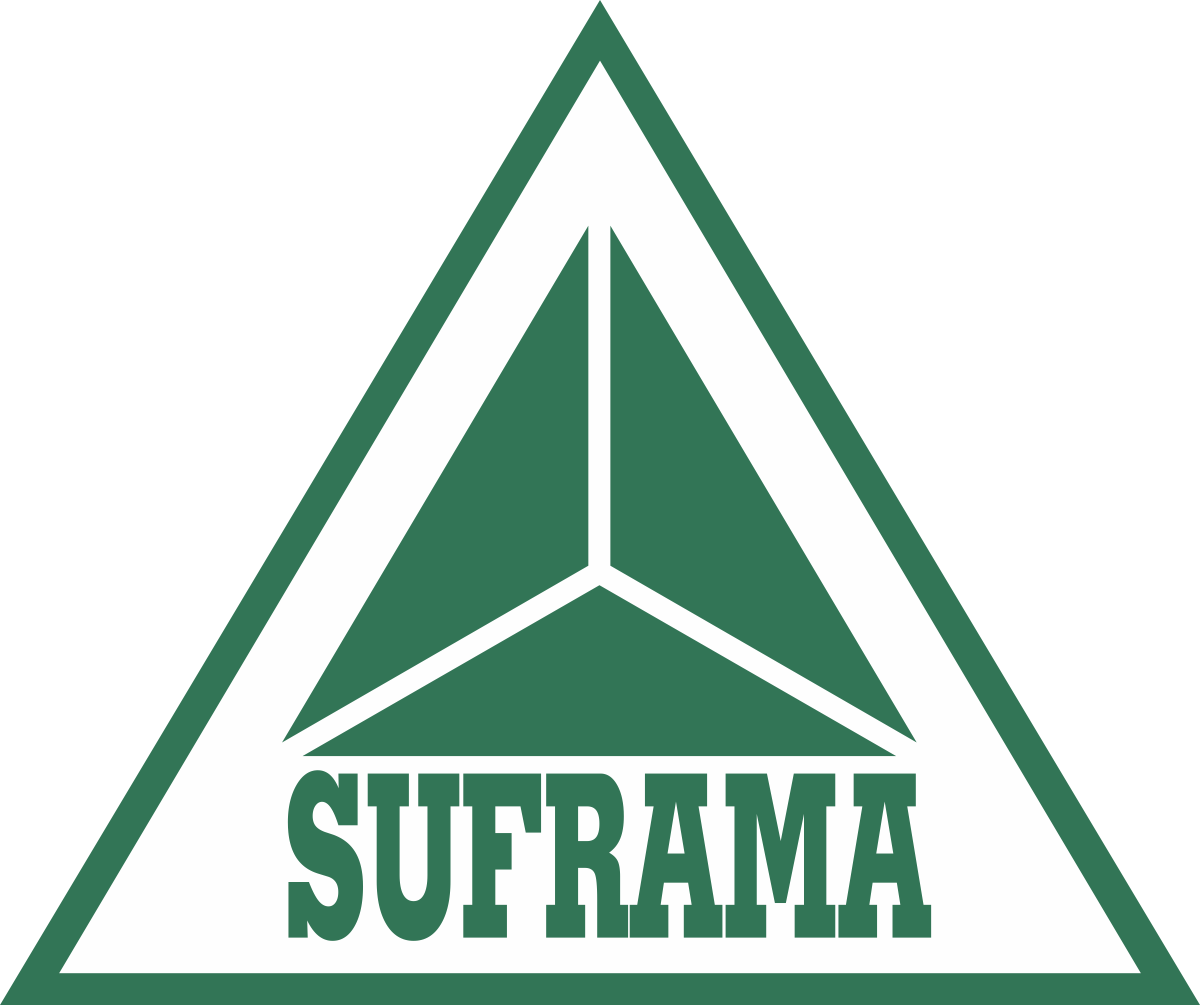 Comissão de Desenvolvimento, Indústria, Comércio e Serviços
Suframa – Comércio Exterior
“Nada garante que uma empresa que fecha as portas na Zona Franca de Manaus, necessariamente, vai se transferir para outras regiões do Brasil.” 


Alfredo Menezes
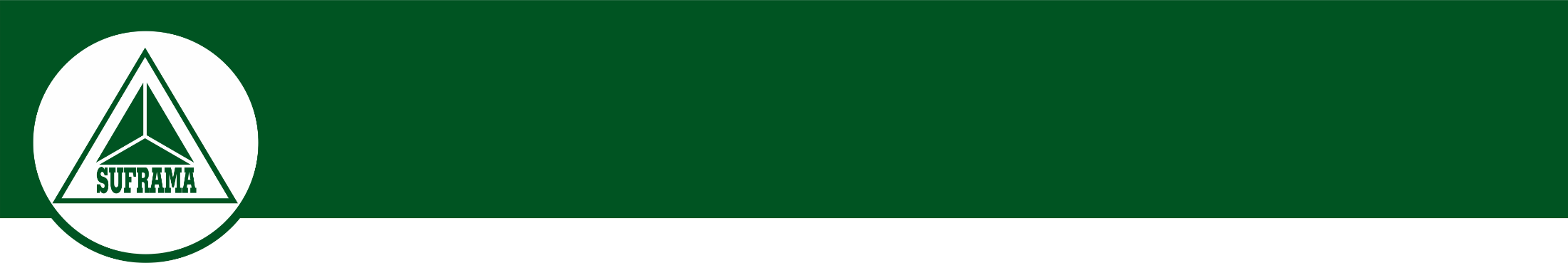 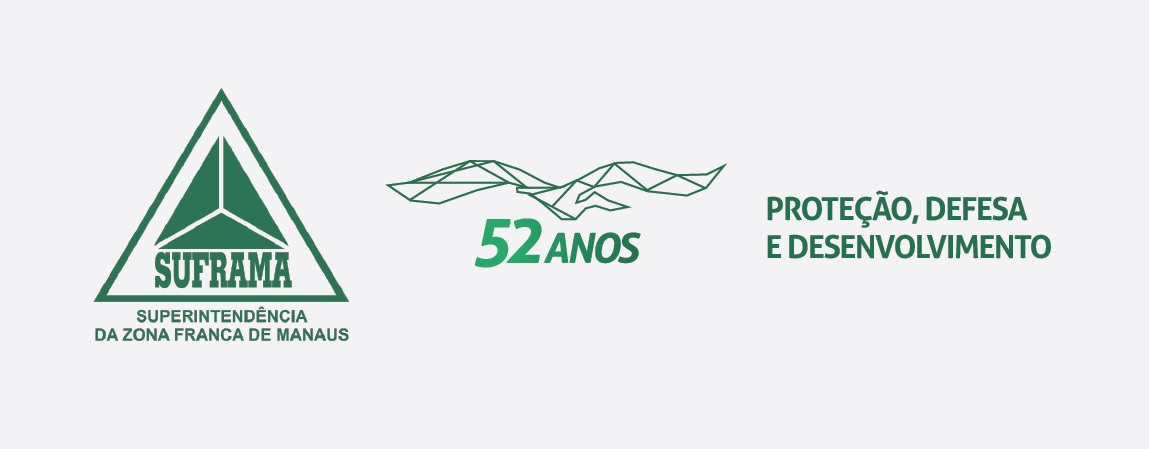 Superintendência da Zona Franca de Manaus – SUFRAMA
ALFREDO MENEZES
Superintendente da Zona Franca de Manaus SUFRAMA

E-mail: gabin@suframa.gov.br
Telefone: +55 (92) 3215-9143 / 9147 / 9099
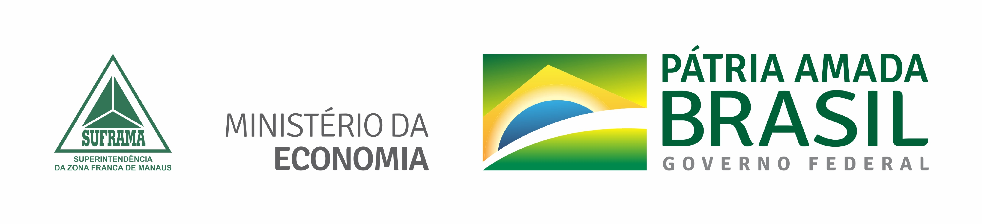 OBRIGADO!